ACCESSOIRES PC
Drakkar Arnafelds
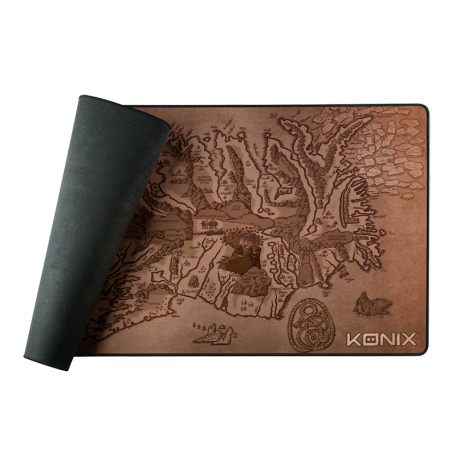 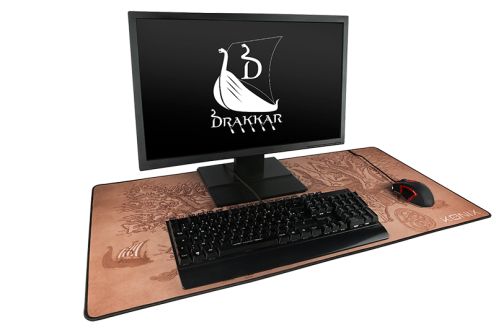 Caractéristiques techniques :

- Base antidérapante en caoutchouc
- Surface texturée pour une glisse parfaite
- Format bureau XXL : 900x460mm
- Confort & précision grâce aux 3mm d’épaisseur
- Contours renforces anti effilochements
- Illustration Viking ≪ Le monde de Drakkar ≫
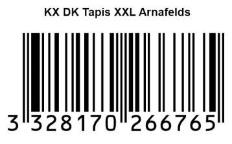 Ref Innelec : 61881100799	
Gencod :       3328170266765	
Deee :            0,00 €
Prix public généralement constaté : 24,99 €
PRIX PUBLIC CONSEILLÉ
29,99€